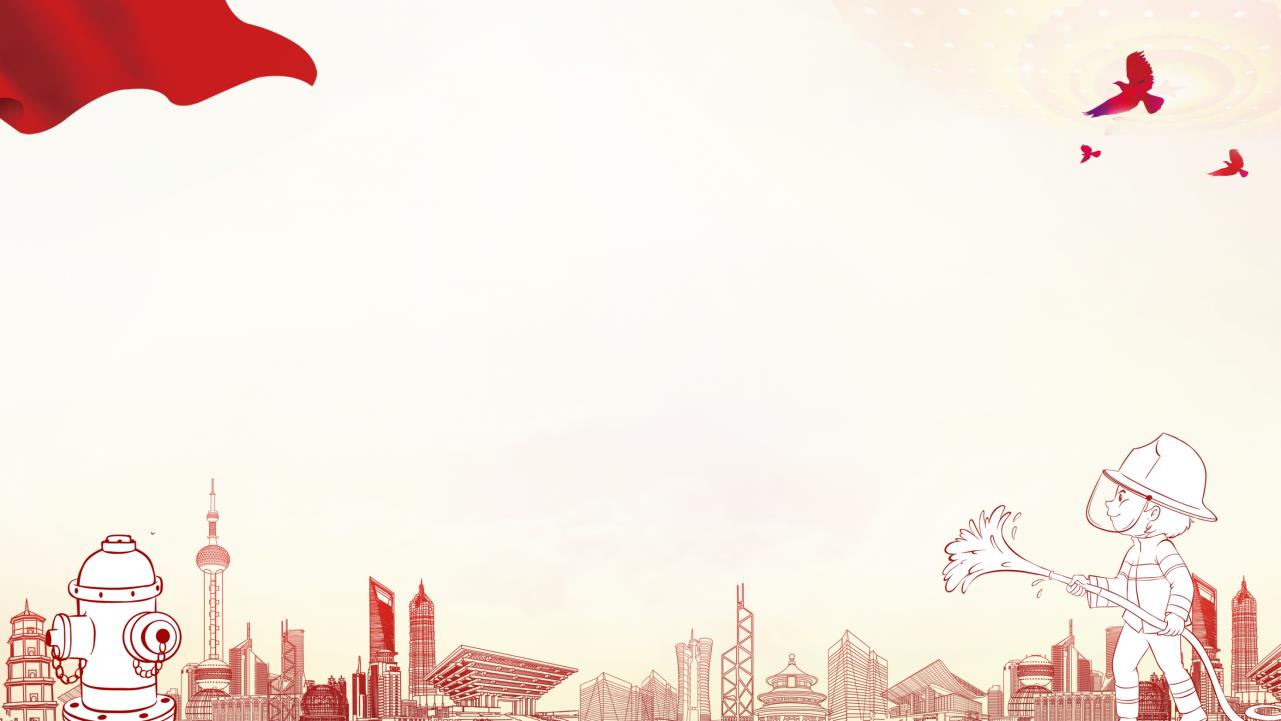 【校园安防】【安防教育】【预防火灾】【消防知识】
消防安全知识培训
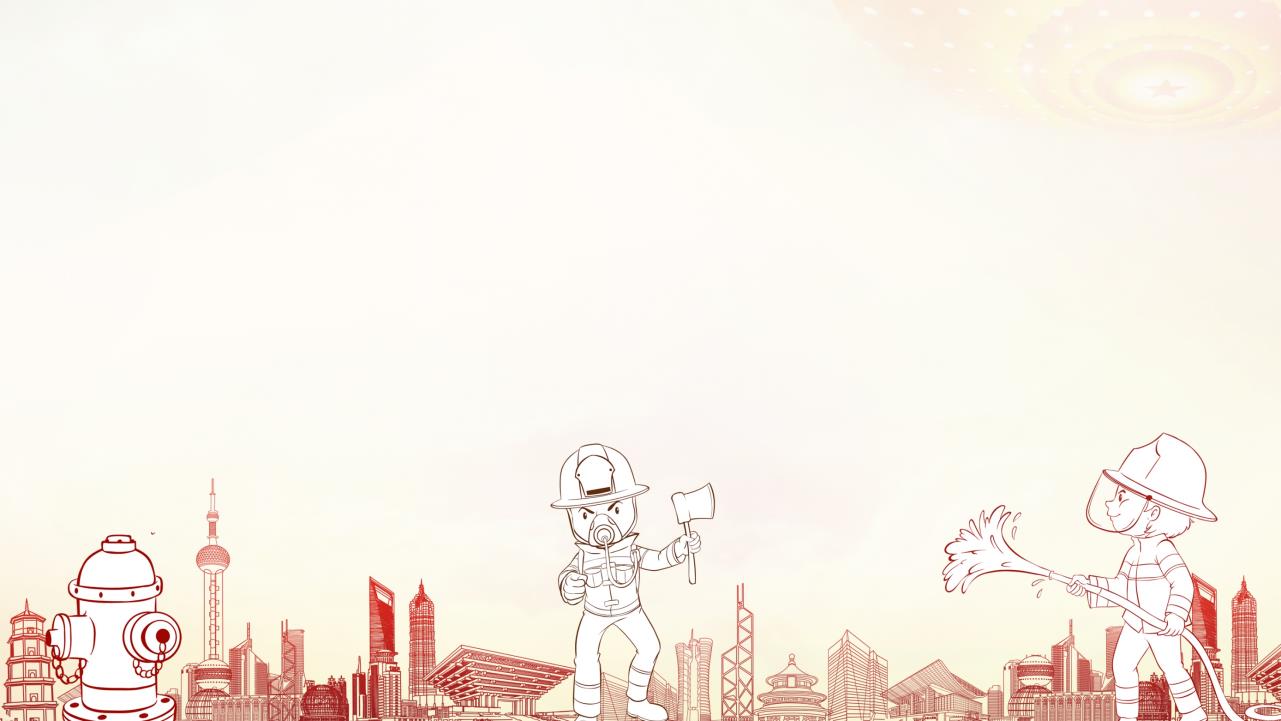 报警常识
(1)报警时拨打“119”并要讲清着火单位所在区县、街道门牌号；
(2)要说清是什么东西着火和火势大小，以便消防部门调出相应的消防车辆；
(3)说清楚报警人的姓名和使用的电话号码；
(4)要注意听清消防队的询问，正确简洁地予以回答，待对方明确说明可以挂断电话时，方可挂断电话；
(5)报警后要到路口等候消防车，指示消防车去火场的道路。报警时要讲清失火单位的名称、地址、着火物及火势大小，并派人到路口等候消防车。
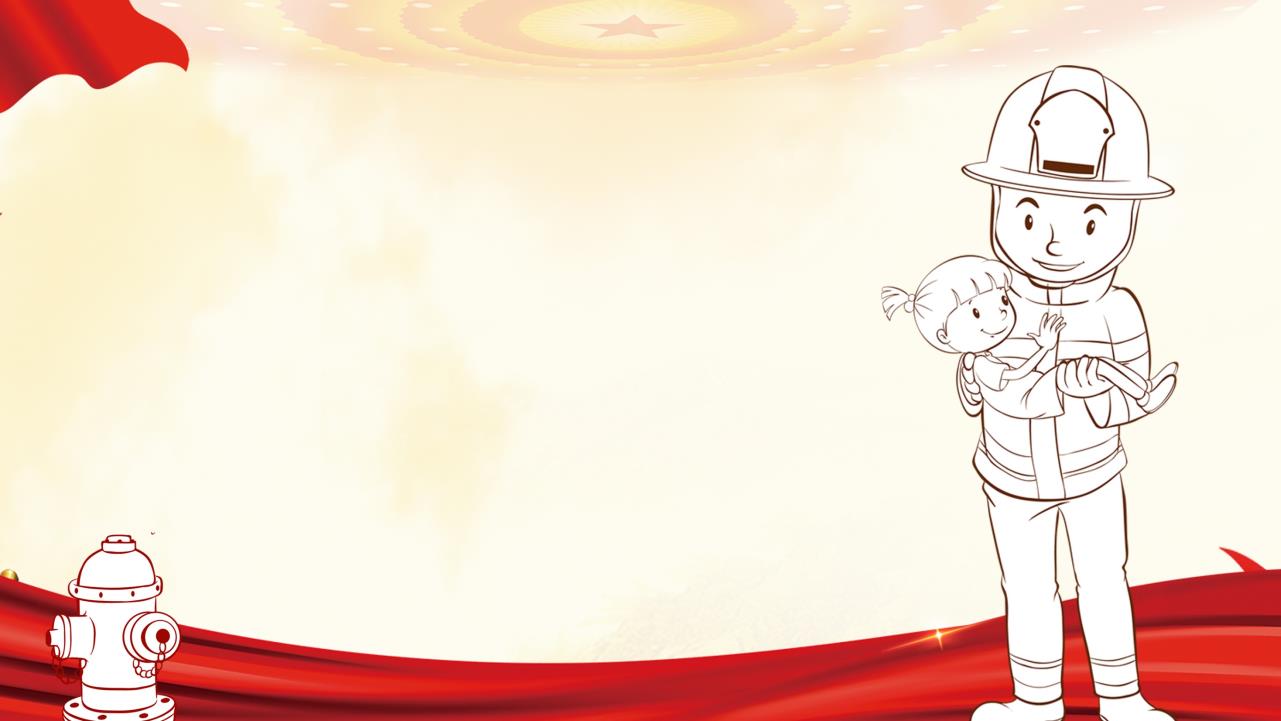 目   录
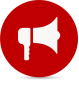 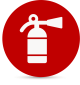 应急预案
消防基础知识
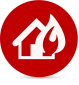 辨识危险源查改火灾隐患
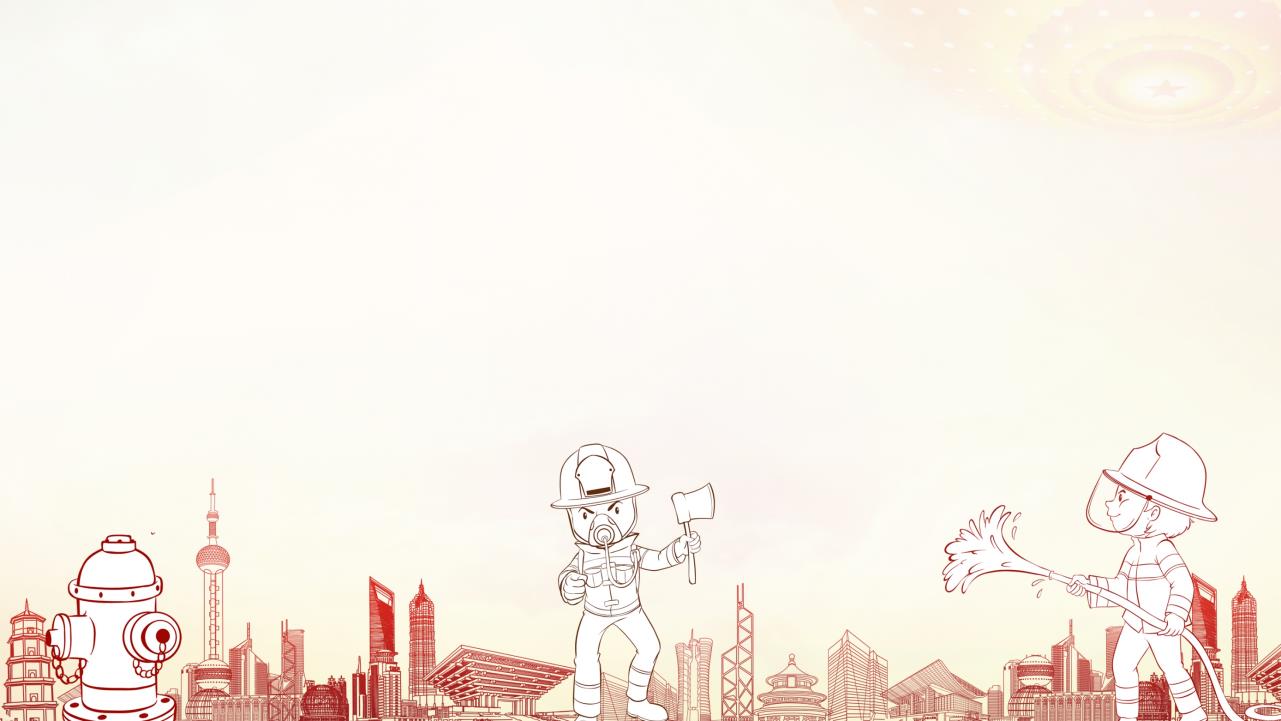 第一章
消防基础知识
报警时拨打“119”并要讲清着火单位所在区县、街道门牌号报警时拨打“119”并要讲清着火单位所在区县、街道门牌号报警时拨打“119”并要讲清着火单位所在区县、街道门牌号
消防基础知识
https://www.PPT818.com/
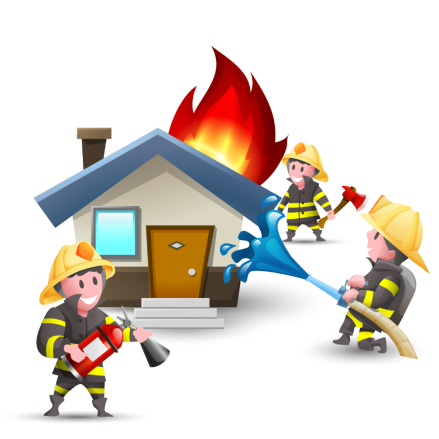 一、燃烧的基本概念
定义
燃烧是物质发生的氧化反应，通常伴有火焰、发光和（或）发烟现象。
二、燃烧的条件
1、可燃物要有一定数量；2、助燃物要有一定浓度（氧气）；
3、着火源要有一定能量（温度）；4、具备未受抑制的链反应。
消防基础知识
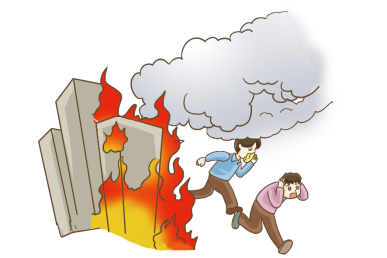 三、燃烧的类型
闪燃
是指液体或固体表面产生的可燃气体，遇着火源发生一闪即灭的现象。
自燃
是指可燃物质在没有外部火源的作用下，因自身发热、蓄热后发生的燃烧现象。
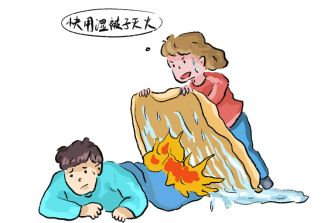 着火
是指可燃物质在火源作用下发生燃烧，当被移去火源后仍能持续燃烧的现象。
爆炸
是指物质急剧氧化或发生分解反应，短时间内温度、压力骤增的现象。
消防基础知识
四、燃烧的产物
五、火灾的定义
有燃烧或热解作用而产生的全部物质，成为燃烧产物。通常指生成的气体、热量、可见烟等。
在时间和空间上失去控制的燃烧所形成的。
烟气
主要成分
一氧化碳
氰化氢
醛以及大
量固体颗粒物
二氧化硫
二氧化氮
消防基础知识
六、火灾的阶段
初期阶段
发展阶段
猛烈阶段
仅限起火部位燃烧，燃烧面积小，烟气流动速度缓慢，周围物品开始受热，是灭火最佳时机。
开始分解出可燃气体，火焰由局部向周围蔓延，燃烧面积扩大，燃烧速度加快，需要投入较多力量才能将火扑灭。
大量辐射热出现，燃烧强度最大，温度上升至最高点，扑救较为困难。
消防基础知识
七、火灾类型（常见的为A/B/C三类火灾）
A类火灾
指可燃固体发生的火灾 如：木材、纸张、棉花、橡胶等。
B类火灾
指可燃、易燃液体燃烧发生的火灾  如：汽油、酒精、乙醚等。
C类火灾
指可燃气体发生的火灾。  如：石油液化气、天然气等。
消防基础知识
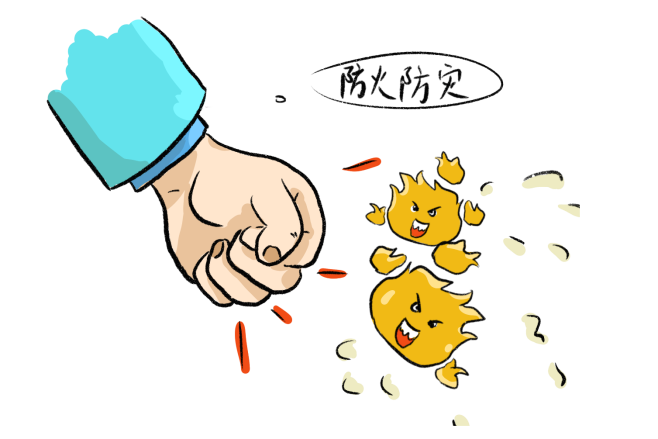 八、灭火基本方法
1、冷却法：指降低可燃物温度致使燃烧终止。
2、窒息法：降低或隔断空气中的氧气，使燃烧不能够 再进行。
3、隔离法：把可燃物与着火源或氧气隔离，使燃烧终止。
4、抑制法：指隔断自由基或降低自由基的浓度，中断链反应，使燃烧终止。
九、灭火器及使用方法
灭火器种类分为：
1、水型灭火器；
2、泡沫型灭火器；
3、干粉型灭火器；<目前多数企业常用>
4、卤代烷型灭火器（1211、1301）*；
5、二氧化碳型灭火器。
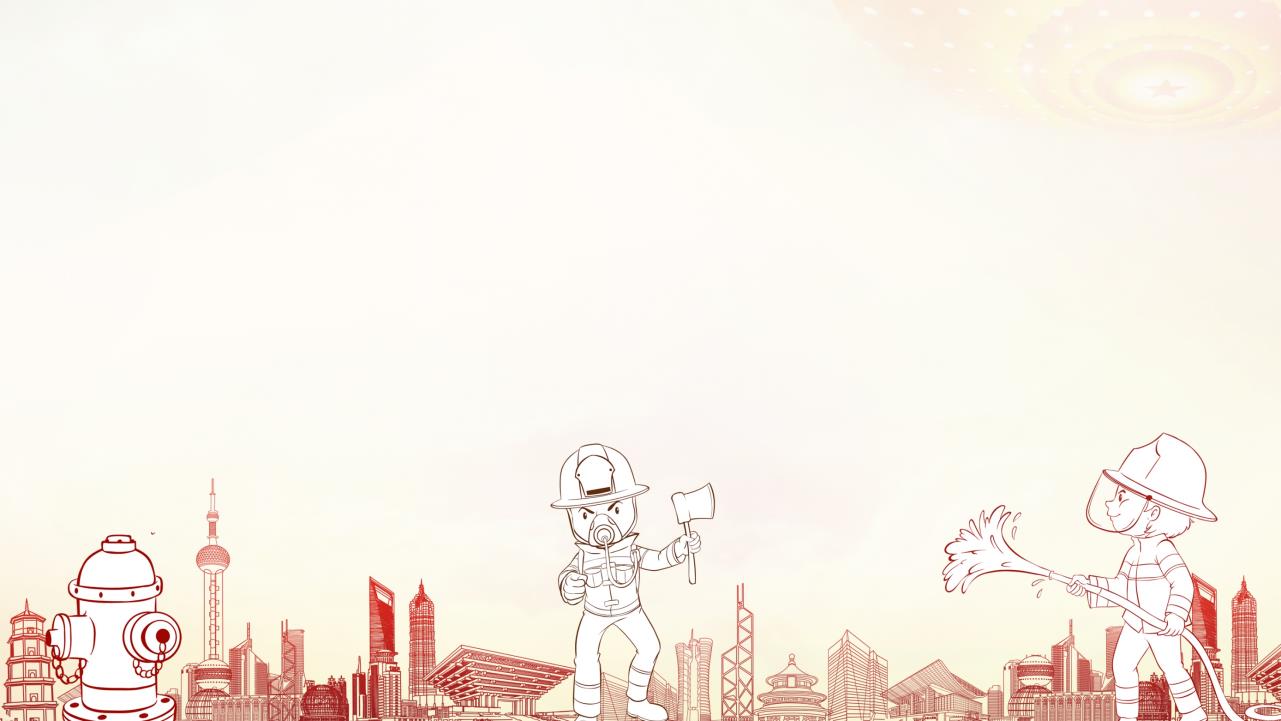 第二章
辨识危险源查改火灾隐患
报警时拨打“119”并要讲清着火单位所在区县、街道门牌号报警时拨打“119”并要讲清着火单位所在区县、街道门牌号报警时拨打“119”并要讲清着火单位所在区县、街道门牌号
[Speaker Notes: https://www.ypppt.com/]
辨识危险源查改火灾隐患
一、火灾隐患的概念
二、危险源的种类
三、火灾隐患的主要情形
火灾隐患是指有可能引发火灾事故或发生火灾事故造成人员伤亡及财产损失的消防违法行为。
根源危险源：是指工作场所中存在的，可能发生意外释放的能量（能源或能量载体）或危险物质。此类危险源是事故发生的主体，是危险源辨识的关键。
状态危险源：是指导致能量或危险物质约束或限制措施破坏、或失效的各种因素。主要包括：人的失误、物的故障等。
上述两类危险源的组合。
影响人员安全疏散或者灭火救援行动的；
消防设施不完好有效，影响防火、灭火功能的；
擅自改变防火分区，容易导致火势蔓延扩大的；                        
在人员密集场所违反消防安全规定使用、储存易燃易爆化学物品的。
特别注意：上述情形情况严重，可能导致重大人员伤亡或重大财产损失的，应当确定为重大火灾隐患。
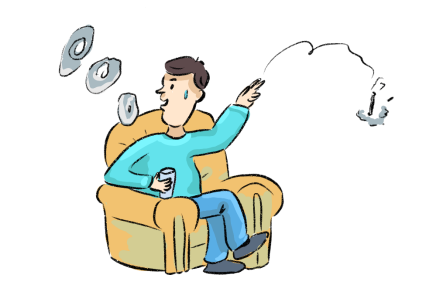 辨识危险源查改火灾隐患
四、目前中铁咨询太原设计院HSE管理体系现行控制下，办公区域内识别的容易引发火灾的危险源主要有：
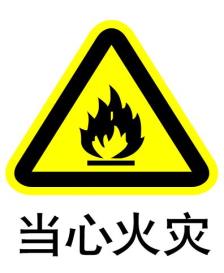 由于插线板老化、开关及电器设备损坏可能造成的漏电；
未熄灭的烟头乱丢乱扔；
擅自使用大功率电器；
室内堆放杂物；
办公用纸无序堆放；
设备、电线灰尘堆积，散热受阻等。
辨识危险源查改火灾隐患
五、“会辨识危险源，查改火灾隐患”的基本要求：
要熟记企业消防安全规章制度
要明确岗位消防安全职责
要掌握基本消防知识和应急处置技能
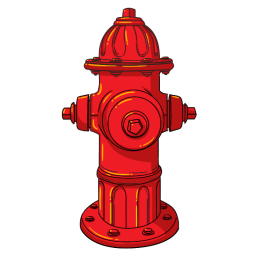 要学会辨识危险源，并认真落实企业HSE管理体系相关风险控制措施
发现火灾隐患能及时进行处置并向企业办公楼灭火应急疏散指挥部或火警报告
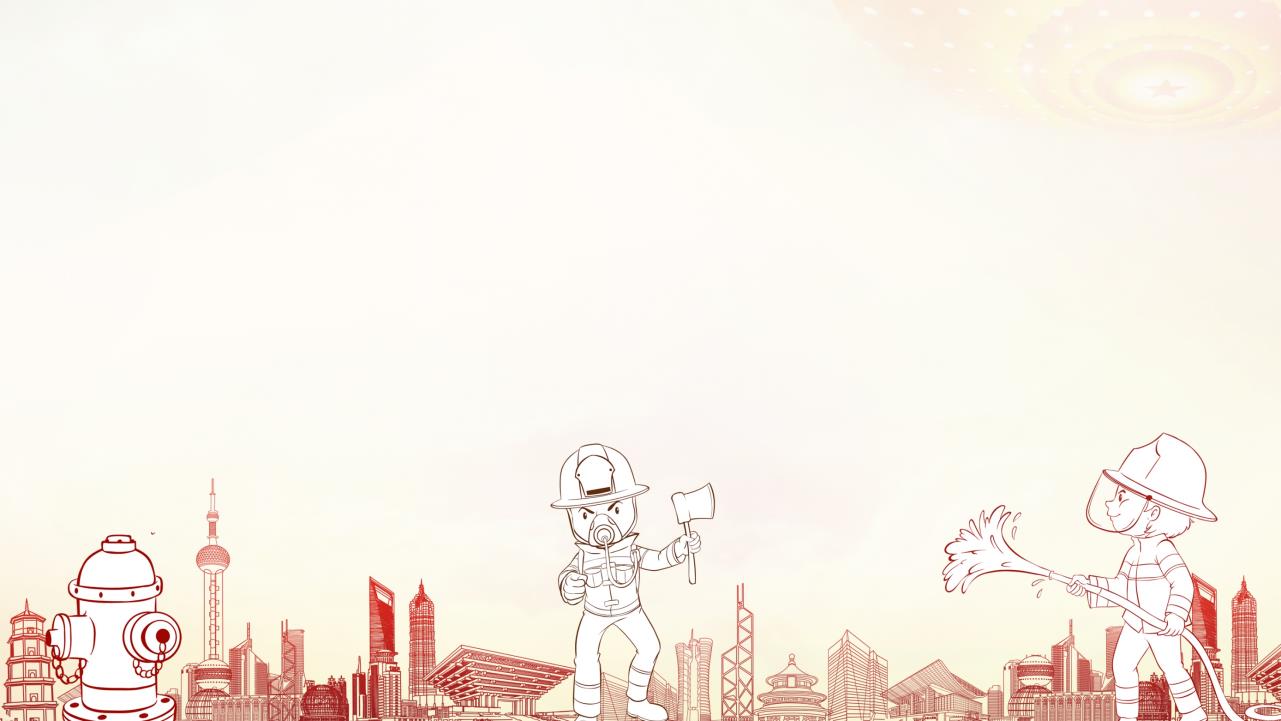 第二章
应急预案
报警时拨打“119”并要讲清着火单位所在区县、街道门牌号报警时拨打“119”并要讲清着火单位所在区县、街道门牌号报警时拨打“119”并要讲清着火单位所在区县、街道门牌号
应急预案
针对可能发生的火灾，太原院制定了《中铁咨询太原设计院办公楼消防应急疏散预案》，并成立太原设计院办公楼灭火应急疏散指挥部。指挥部根据分工分设四个小组：
疏散引导组
通讯联络组
灭火组
安全防护救护组
利用疏散楼梯通道、安全出口及逃生设施帮助，引导办公楼人员迅速安全撤离办公大楼。
保持火场指挥部与消防部门及各行动组之间的联系，做到上传下达，确保信息畅通。
根据火场情况，正确使用灭火设施和器材，迅速扑灭初起火灾，或有效控制火势发展，配合消防部门实施灭火。
利用现场物资及时抢救、护理火灾中出现的伤员，协助120急救中心医护人员进行医疗救护。
应急预案
一、处理火灾的工作程序
（二）应急疏散的组织
（一）火灾通讯联络
1、火灾发生后，发生火灾的部门及个人在采取相应自救措施的同时，必须立即向灭火应急疏散指挥部报告，详细说明起火时间、地点、火势情况、发展趋势及已经采取的扑救措施。
2、通讯联络组立即到场，到场后及时向指挥部反馈火场信息，报119火警并向区应急中心报告，临时组织在场人员进行必要的初期火灾的扑救和救援工作。
3、按照指挥部的指令，通讯联络组成员接通知后立即分头通知各组人员按分工迅速进行灭火、疏散、救援，如果已向119火警中心报警，应及时安排人员在大门口或路口等候引导消防车辆。
4、总指挥到达现场后，汇总火场各方面的情况，按照预案规定的职责任务，指挥各行动组进行灭火、疏散和救援工作。
1、疏散引导组成员接到火灾通知后，应立即到位，根据火场情况，迅速引导被困人员按照相对安全、用时少的疏散路线撤出
2、如果疏散通道被火封住，可采取必要的其它措施实施疏散，如绳、梯，若不具备上述条件时，应及时组织被困人员转移到相对安全的部位，等待公安消防部门的救援。
3、被困人员安全疏散后，若火场存在重要资料或贵重物资等，在安全条件允许的情况下，应组织人员尽快将其撤出，撤出后的物资应放置在不影响扑救工作的安全地带，并安排人员看守，防止发生意外。
4、疏散引导组成员进入火场前，应做好必要的防火准备，保证自身安全。
应急预案
1、疏散逃生注意事项
（三）扑救初起火灾
1、灭火组成员赶到起火地点后，应立即了解着火物质等，调集附近所有消防器材，按照总指挥的指令迅速进入火场实施扑救。
2、灭火组进入火场后，若发现有人被火势围困，应按照“先救人、后救火”的原则先救出被困人员，并为疏散人员让开通道，以免影响疏散时间，造成人员伤亡。
3、若为电器设备火灾，一定要先切断电源，再进行扑救，尤其不能用水直接灭火，以防发生人员触电。
4、如果发现或赶到火灾现场时，火灾已发展为全面燃烧时，应开启附近所有消防栓，迅速向火场铺设消防水带，启动消防供水系统，控制火势发展，待公安消防队到达后，协助进行灭火工作。
（一）熟悉企业办公区域环境，务必留心疏散通道、安全出口及楼梯方位，以便关键时刻能尽快逃离现场。
（二）面对浓烟烈火，首先要保持镇静，准确判断危险地点和逃生方向，迅速决定逃生的办法。
（三）受到火势威胁,要当机立断，浇湿全身，身披湿棉被或厚衣物等冲出着火带。
（四）如果身上着火，不要惊跑或用手拍打，应赶紧设法脱掉衣服或就地打滚扑灭火苗。
（五）逃生时要防止烟雾中毒，可采用毛巾、口罩蒙鼻，匍匐或弯腰撤离的办法。
（六）火灾发生后，电梯供电系统随时会断电或因热作用电梯变形而使人被困其中，同时由于电梯井犹如贯通的烟囱直通各楼层，有毒的烟雾会直接威胁被困人员的生命。因此，逃生时应尽量走楼梯通道。
应急预案
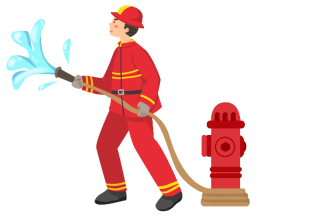 2、疏散逃生注意事项
3、疏散逃生注意事项
（七）若被大火困在室内，要用衣物、毛巾等将门窗缝隙堵住，同时向门窗和衣物上泼水，防止烟雾进入，并进行呼救和等候救援。

 （八）若所有逃生路线被大火封锁，要立即退回室内，用打手电筒、挥舞衣物、呼叫等方式向窗外发送求救信号，等待救援。

 （十）生命是最重要的。身处险境，应尽快撤离，不要贪恋贵重物品，把宝贵时间浪费在寻找、搬离贵重物品上。已经逃离险境，切莫为找贵重物品吵闹着重返险地。
（一）熟悉企业办公区域环境，务必留心疏散通道、安全出口及楼梯方位，以便关键时刻能尽快逃离现场。
（二）面对浓烟烈火，首先要保持镇静，准确判断危险地点和逃生方向，迅速决定逃生的办法。
（三）受到火势威胁,要当机立断，浇湿全身，身披湿棉被或厚衣物等冲出着火带。
（四）如果身上着火，不要惊跑或用手拍打，应赶紧设法脱掉衣服或就地打滚扑灭火苗。
（五）逃生时要防止烟雾中毒，可采用毛巾、口罩蒙鼻，匍匐或弯腰撤离的办法。
（六）火灾发生后，电梯供电系统随时会断电或因热作用电梯变形而使人被困其中，同时由于电梯井犹如贯通的烟囱直通各楼层，有毒的烟雾会直接威胁被困人员的生命。因此，逃生时应尽量走楼梯通道。
应急预案
3、疏散逃生注意事项
（七）若被大火困在室内，要用衣物、毛巾等将门窗缝隙堵住，同时向门窗和衣物上泼水，防止烟雾进入，并进行呼救和等候救援。

 （八）若所有逃生路线被大火封锁，要立即退回室内，用打手电筒、挥舞衣物、呼叫等方式向窗外发送求救信号，等待救援。

 （十）生命是最重要的。身处险境，应尽快撤离，不要贪恋贵重物品，把宝贵时间浪费在寻找、搬离贵重物品上。已经逃离险境，切莫为找贵重物品吵闹着重返险地。
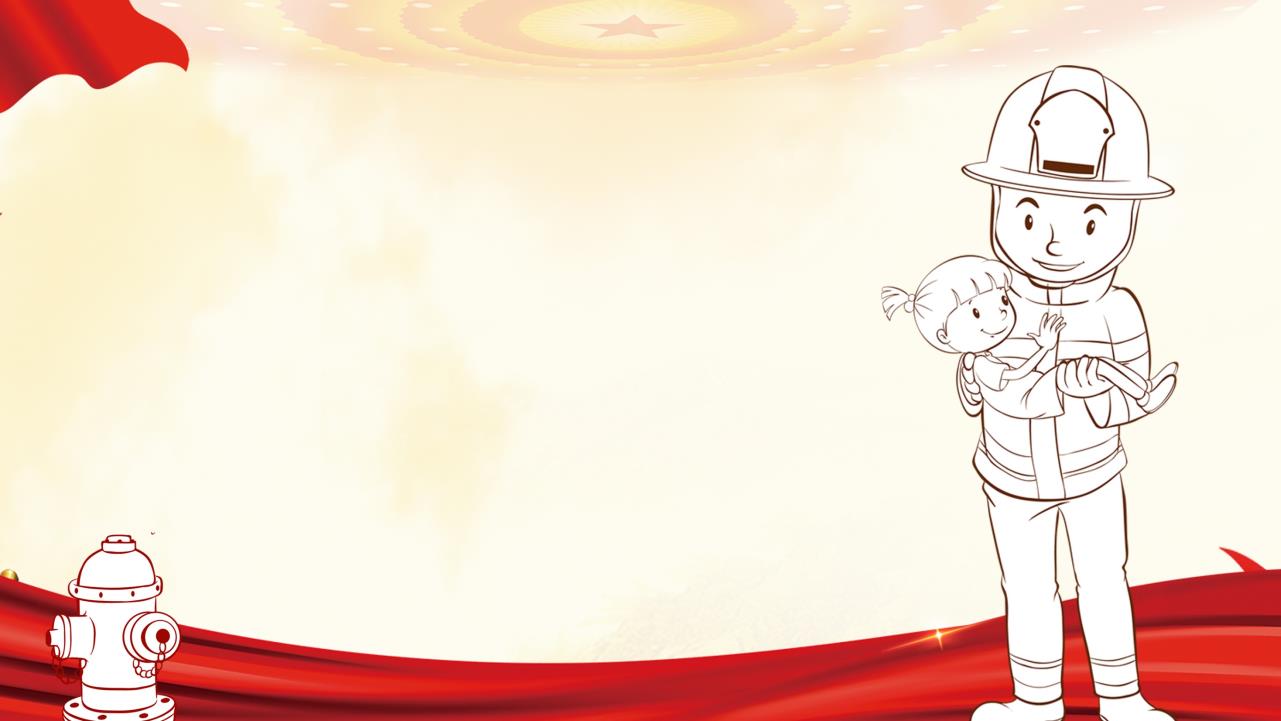 感谢您的观看
报警时拨打“119”并要讲清着火单位所在区县、街道门牌号报警时拨打“119”并要讲清着火单位所在区县、街道门牌号报警时拨打“119”并要讲清着火单位所在区县、街道门牌号
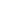